Kytovci
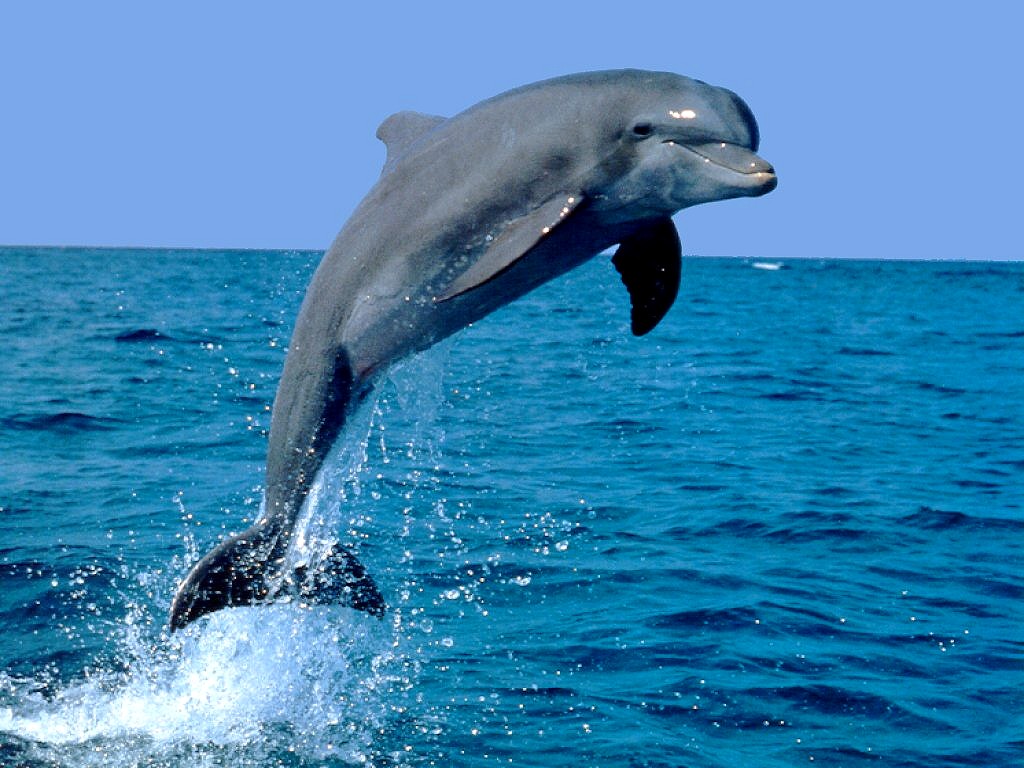 Delfín skákavý
Velryba grónská
Plejtvák obrovský
Největší savec
Kosatka dravá
Narval
Běluha mořská